Supermarket Ergonomics
This material was produced under grant [SH22236SH1]from the Occupational Safety and Health Administration, U.S. Department of Labor. It does not necessarily reflect the views or policies of the U.S. Department of Labor, nor does mention of trade names, commercial
products, or organizations imply endorsement by the U.S. Government
1
[Speaker Notes: Introduce yourself and give background about yourself and why this training is going on.
Have the students introduce themselves with names, job title and years with the company.
Record their info on white board or paper
When the room has finished, total up the years experience in the room.
Explain to them that their total years far out weighs your own and that you’ll be relying on their own work experience and knowledge to help teach the class.]
Pre-Quiz
Take a few minutes and answer the quiz
questions to the best of your ability
2
Biggest Hazards
Ergonomic
Sharps / Lacerations
Slips, Trips and Falls
Struck by (Carts, Jacks, Customers, etc.)
3
What is Ergonomics?
“The scientific discipline concerned with understanding of interactions among humans and other elements of a system, and the profession that applies theory, principles, methods and data to design in order to optimize human well-being and overall system performance”. 
Ergonomics means 
“fitting the job to the worker”
From the Greek
Ergos = Work
Nomos = Laws
ERGONOMICS =“THE LAWS OF WORK”

Source : International Ergonomics Association (IEA) in 2000  (applies only to definition)
4
Benefits of ergonomics
Helps to prevent injuries
Improve quality of work and life
Reduce fatigue and discomfort
Increased productivity and efficiency
Improved morale and job satisfaction
Reduced turnover
5
[Speaker Notes: So, we can see that ergonomics isn’t just a science, it’s a tool; a tool that can be used to improve jobs and make them safer.  

Changing your job so that it better fits you has other benefits as well.  You might find that you’re able to do a better job because you have more energy and can concentrate on your work.  You might also be less tired at the end of the day, so you can enjoy life outside of work more.

Remember, there are a lot of changes that you can make to the way you do your job that will make it both safer and better.]
What are Musculoskeletal Disorders?
Disorders of the muscles, nerves, tendons, ligaments, joints, cartilage, or spinal discs
Disorders that are not typically the result of any instantaneous or acute event (such as a slip, trip or fall)
Disorders diagnosed by medical history or physical exam
Disorders with several distinct features (carpal tunnel syndrome) as well as disorders defined primarily by the location of pain (low back pain)
Source: “Elements of Ergonomics Programs” DHHS-NIOSH. Pub. No 97-117
6
What are Work Related Musculo-Skeletal Disorders (WMSDs)?
WMSDs are also known as:
Cumulative Trauma Disorders (CTDs)
Repetitive Strain Injuries (RSIs)
Overuse injuries 
They are soft tissue injuries which occur gradually
7
[Speaker Notes: These injuries are called work-related musculoskeletal injuries, or WMSDs. You may have heard of these injuries by another name, such as MSD’s which are the same as WMSD’s, but they don’t happen as a result of work related issues, cumulative trauma disorder, or CTD; repetitive strain injury, or RSI; or overuse injuries. WMSDs affect the soft tissues of the body - the muscles, tendons that connect muscles to bones, ligaments that connect bone to bone, nerves, blood vessels, pretty much every part of your body that’s not a bone or internal organ. 

These are the parts of your body that are prone to injury when demands on them go beyond what they can handle. Typically these injuries occur in your body’s joints, the moving parts of the body like your low back, wrist, shoulder, elbow and knee.  These are the parts of your body that get used the most and that are placed under the most stress during the day.

Often these injuries start out small, as a little muscle pull or a slightly irritated tendon.  However, if a small injury isn’t given a chance to heal, it can become aggravated, especially if you keep doing the activity that caused the injury in the first place.  Over time, these small injuries can build until they become chronic, and at this point they become a WMSD.

Refer to the NIOSH definition of MSD and WMSD:
MSDs refer to the disorders of the muscles, nerves, tendons, ligaments, joints cartilage, or spinal disks. These disorders are not result of any instantaneous event such as slip or fall but reflect a more gradual or chronic development. These are disorders that diagnosed by a medical history, physical examination, or other medical tests and they can range in severity from mild and intermittent to debilitating and chronic. These are disorders with several distinct features (such as carpal tunnel syndrome) or disorders defined primarily by the location of the pain (such as low back pain).
b)      WMSDs refer to MSDs to which the work environment and the performance of work contribute significantly or MSDs that are made worse of longer lasting by work conditions.]
What are some of the symptoms of WMSDs?
Burning
Swelling
Change in color

Tightness, loss of flexibility
Fingers blanch or turn white
Discomfort
Pain
Numbness
Tingling

Inflammation
8
[Speaker Notes: WMSDs have many different symptoms, many of which you may have experienced at one time or another.  These include discomfort, pain, numbness, tingling or burning sensations, swelling and inflammation, changes in skin color, and tight muscles or loss of flexibility in a joint. Having one or more of these symptoms doesn’t necessarily mean you have an injury, though.

Everyone has had muscle aches or stiffness after working or exercising hard, especially when you’re not used to it.  Usually these symptoms go away as you rest or as you get used to the work. That’s different from symptoms of injury, which last longer or include things like numbness and tingling that mean something more serious might be going on.  Sometimes these symptoms might make it difficult to do your job or things around the house, or they might wake you up at night and keep you from getting a good night’s sleep.  The important thing is not to ignore what your body is trying to tell you.  Often simple changes to the way you work are all that are necessary to prevent these symptoms from becoming a WMSD.]
What causes WMSDs?
Heavy, Frequent, or Awkward Lifting
Forceful Excertions
Working in Awkward Postures
Hand Intensive Work
Contact Stress
Repetitive Motion
Exposure to Vibration
9
[Speaker Notes: There are many things that everyone does on the job and at home that could contribute to a WMSD if they are done for long enough periods of time.  These activities are called risk factors.  Risk factors include heavy, frequent or awkward lifting, pushing, pulling or carrying, working in awkward postures, and  hand intensive work that requires the use of high hand forces and repetitive motions. Also, vibration, both hand and whole body and contact stress (direct or continuous contact with hard or sharp objects or surfaces such as non-rounded desk edges or unpadded tool handles or other work objects that create pressure over an area of the body) can cause WMSD’s.]
Common MSD’s
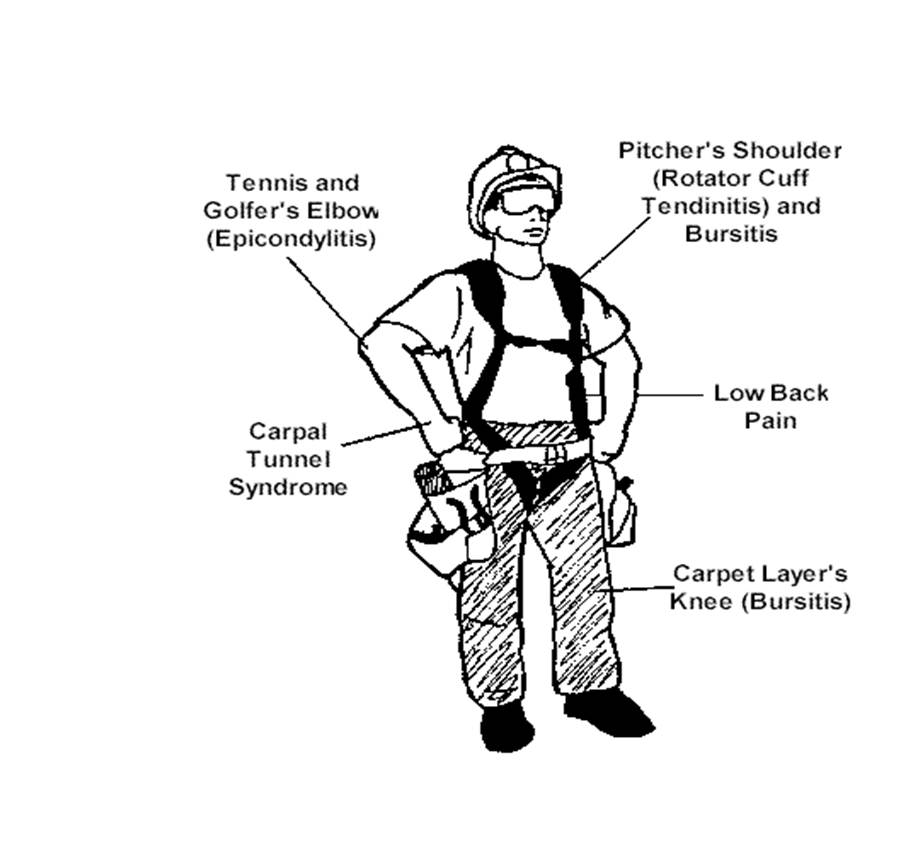 10
Ergonomic Risk Factors
Forceful Exertions

Repetitive Motions

Awkward Postures

Contact Stress
11
[Speaker Notes: Forceful Exertions (including lifting, pushing and pulling) – Tasks that require forceful exertions place higher loads on the muscle, tendons, ligaments and joints.

Repetitive Motion – Motions that are repeated frequently (e.g. every few seconds) and for prolonged periods such as an 8 hour shift, fatigue and muscle tendon strain can accumulate

Awkward Postures – More stress is placed on the spinal discs when lifting, lowering or handling objects with the back bent or twisted, compared with when the back is straight.  Bending or twisting of the wrists, knees, hips or shoulders also impose increased stresses on these joints.

Contact Stress – Repeated or continuous contact with hard or sharp objects such as non-rounded desks or unpadded, narrow tool handles may create pressure over one area of the body that can inhibit nerve function and blood flow.]
Risk Factors
Risk of injury depends upon:
Duration of exposure
Frequency of exposure
Intensity of exposure
Combinations of risk factors
(how
long)
often
(how
often)
often
MUCH)
(how
+++
12
[Speaker Notes: Just because your job has risk factors, doesn’t mean that you’re going to have a WMSD, though.  In fact, a little bit of exposure to some risk factors can actually be good for you.  Occasionally moving into awkward postures like reaching or bending will help to stretch and exercise your muscles.  

Also, if you occasionally do some lifting, especially if you do it properly, it can help to strengthen your muscles.  This is the whole point behind exercising.

Whether or not a risk factor will result in a WMSD depends on the duration, or how long you are exposed to it; the frequency, or how often you are exposed to it and how much rest you get in between; and the intensity, or how much of the risk factor there is (for example, how heavy is the object you lift, or how far over you have to bend to pick it up), and combinations of risk factors, where you are exposed to more than one risk factor at a time.  The more risk factors you have at once, the more likely an injury will occur.
Next, we’ll take a look at each risk factor a little more closely.]
How to Reduce Hazards
Hierarchy of Controls
Engineering Controls
Administrative Controls
Personal Protective Equipment
13
Engineering Controls
Spring loaded pallets to reduce bending
Adjustable registers that raise and lower for different workers
14
Administrative Control
Placing heavy items at waist height to reduce bending and reaching
Job rotation
Providing Training
15
Personal Protective Equipment
Wrist brace 
Slip resistant shoes
Knee pads
16
WHAT DOES YOUR STORE USE?
Work in groups to come up with as many Engineering Controls, Administrative Controls and Personal Protective Equipment used throughout your store.
17
[Speaker Notes: Allow 10 minutes for groups to come up with as many as possible and discuss]
Duration
Duration – the length of exposure to a risk factor
Can be all at one time or cumulative over the day, months or even years of exposure to ergonomic risk factors before it becomes a concern.
18
[Speaker Notes: You need to be exposed to risk factors for quite a while before you can be injured by them.  Remember, we’re talking about hours of exposure here, not just minutes.
You don’t need to be exposed to a risk factor for hours on end to increase your chance of being injured, though.  For example, it’s easy to see how working bent over for two hours straight could cause back strain.  While it’s less likely to cause an injury, you can also strain your back by working bent over 15 minutes at a time for a total of two hours per day. 
Something to keep in mind, it’s not that these injuries occur from a single day of exposure.  It’s when you have these risk factors as a regular part of your job with multiple days of exposure that injuries can occur.]
Frequency
Frequency is often a concern in: 
  Assembly tasks
  Sorting tasks 
  Loading or off-loading materials
  Inventorying products
  Product stocking
  Keying/typing or frequent mousing
19
[Speaker Notes: Frequency addresses the speed at which you work.  It can be measured in units per unit time (ie.boxes per hour).  Some people get paid by the product amounts they assemble, pick, load, unload, stack, etc.  With numbers as a motivator, sometimes repetition can be dangerous.  When combined with force, and duration, doing a task with high frequency can significantly increase a person’s potential for injury.  What can be defined as frequent, changes with the nature of the task.  Lifting 30 lb boxes more than 5 times a minute can be considered frequent, while typing more than 5 words a minute probably wouldn’t.  Use your good judgement to determine what is frequent for the various tasks in your workplace.]
Intensity
Intensity refers to:

 weight in pounds of items lifted or carried
  grip or pinch force of lifted or manipulated items
  force on keys when typing
20
Risk factors for WMSDs
Heavy, frequent or awkward lifting
21
[Speaker Notes: Heavy, frequent or awkward lifting]
Heavy lifting
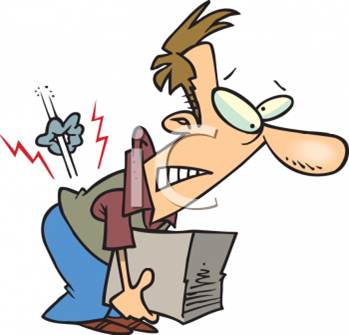 There are only recommendations for maximum weight a person can lift.
22
[Speaker Notes: Most people are aware that lifting heavy objects increases the risk for injury.  The load on the low back when lifting something heavy can strain the muscles and damage the disks in your spine.  The load can strain the muscles in the shoulders and upper back as well.
Refer to the NIOSH lifting equation but explain that it only works in controlled situations.]
Frequent lifting
Lifting more than twice per minute
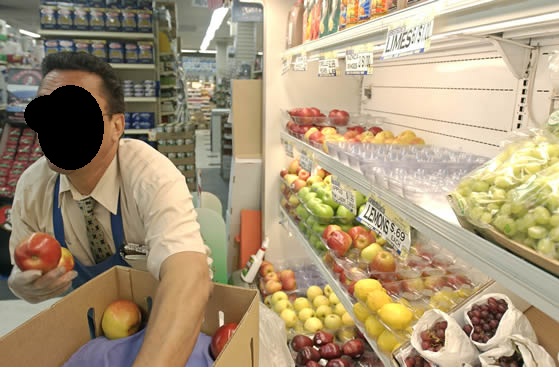 23
[Speaker Notes: Fewer people know that repetitive lifting can be just as hazardous because of the fatigue it causes.  When you lift frequently you can tire out the muscles, making them more prone to injury.  If your muscles can’t handle the load, the strain can be shifted to your joints and the disks in your spine, placing them at risk for injury, too.

Here we see fruit being stocked.  Although the fruit is not heavy, this job is an all day function and over time the frequency can wear on the body.]
Awkward lifting
Lifting above the shoulders, below the knees or at arms’ length
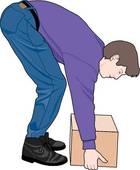 24
[Speaker Notes: Lifting even moderate loads while bent over or reaching up or out can also place you at risk of injury, to either your back or your shoulders. When you bend over to pick something up from below your knees, not only does your back have to lift the object, but it also has to lift the weight of your upper body.  Something else to keep in mind, the same stresses are there when you lower something as when you lift it.]
Alternatives to lifting
Use carts, handtrucks, hoists, conveyors or other mechanical assistance
Slide objects instead of lifting them
Store heavy items where you won’t have to bend or reach to lift them
Use forklifts or other mechanical equipment to get items down from high shelves
25
[Speaker Notes: Look for alternatives to lifting, including hand trucks, carts and other mechanical assistance.  If you can roll, drag or slide something instead of lifting and carrying it, often times that will be better for your back.  Avoid storing things on the floor unless you use a hand truck to move them, and avoid storing heavy items above your shoulders.  Place them on a surface between knee and waist level, instead.  If you do have to lift, plan the lift first, know where you’re going with something before you pick it up, and make sure you have a clear path and a good place to put it down.  Check the weight of the load before you pick it up.  Bring the load as close to you as possible before you lift it, and keep it close as you carry it and put it down.  If you can bring it between your knees and lift with your legs, that’s best.  Keep your chest up and stick your hips out to minimize stress on your back.  Lift smoothly and move your feet; don’t twist as you lift.  If something is too large or heavy for you to comfortably lift on your own, get help.
(Try this exercise: Have someone in the class demonstrate their lifting technique on a box or another object.  Have the rest of the class comment on what they did well and what they did that could increase their risk of injury.)]
Ergonomics at Work  - Reducing pushing and pulling
Automated Cart Pusher
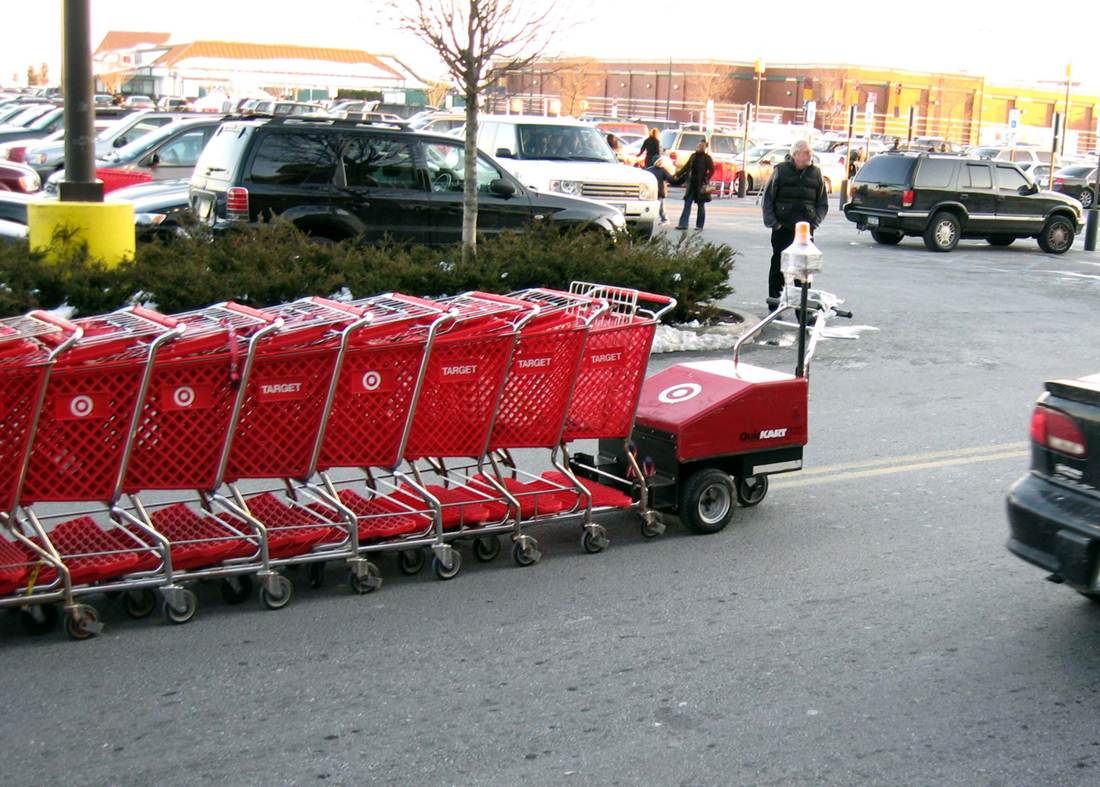 26
[Speaker Notes: Using an automated cart pusher instead of having a person push multiple carts across a parking lot reduces wear on the body.]
Risk factors for WMSDs
Awkward postures
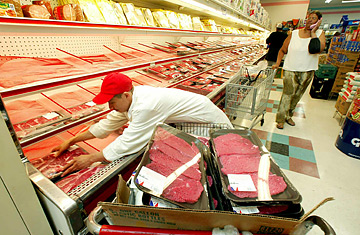 Extended reaching

Bending or twisting of the trunk

Working with arms away from the body

Kneeling or squatting
27
[Speaker Notes: Awkward Postures
Here we see a butcher loading meat in a bent over posture and  reaching in to the refrigerated racks]
Neutral Posture
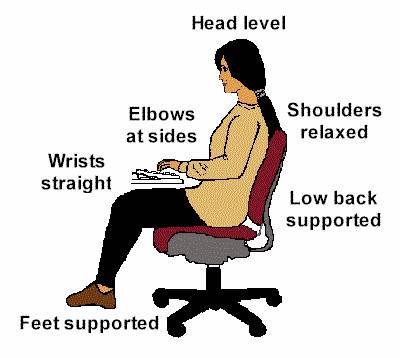 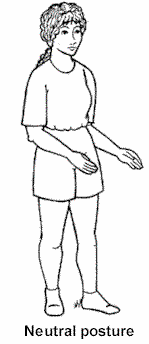 Seated neutral posture
Standing neutral posture
28
[Speaker Notes: To understand what an awkward posture is, it helps to understand what it isn’t. A good posture is one that places the least amount of stress on your joints and muscles.  This is referred to as neutral posture.  It takes the strain out of your muscles and joints and allows them to work more efficiently.

This is what standing neutral posture looks like:
Keep all the parts of your body aligned - ears directly over shoulders, shoulders over hips, hips over knees, knees over ankles.
Look straight ahead with your head level, not twisted or bent.
Relax your shoulders; don’t hunch them or rotate them forward.  Let your upper arms and elbows hand comfortably at your sides.
Keep your wrists straight and in a handshake position.
Stand with your legs straight, but with our knees relaxed, not locked back.

Seated neutral posture is pretty much the same, except:
Support your low back using the chair’s backrest.
Support your feet by placing them flat on the floor or on a footrest, with your knees slightly lower than your hips.
While neutral posture places the least stress on your body, it wouldn’t be good for you to stay in that position all day.  Your body was designed to move around and is much happier when it’s active.]
Awkward Posture
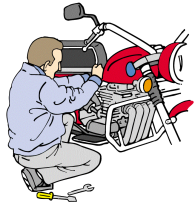 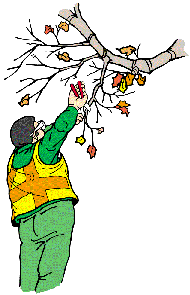 Too high
Too low
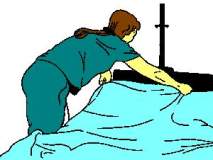 Too far away
29
[Speaker Notes: Work puts you into awkward postures when it’s either too low, too high, or too far away from you.]
Awkward Postures - Low work
Bending
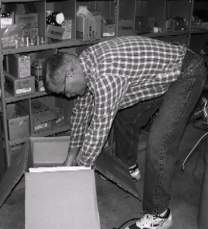 Kneeling
Squatting
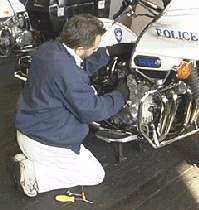 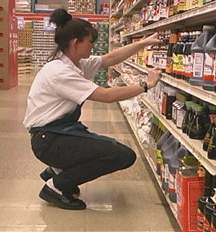 30
[Speaker Notes: If the location of your work is too low, you’re going to have to get into an awkward posture to get to it. Typically that means bending your back, kneeling or squatting. It can also mean bending your head and neck forward. 
If ergonomics is about adapting the work to fit you, instead of asking you to adapt to the work, what do you think some ergonomic solutions might be?]
Reducing low work
Raise and/or tilt the work for better access
Use a stool for ground level work
Use tools with longer handles
Alternate between bending, kneeling, sitting, and squatting
31
[Speaker Notes: If the work is too low, one solution to consider is finding a way to raise the work.
If that’s not possible, can you use a low stool to provide support so that you can sit lower near the level of the work?
Long-handled tools can be used in some cases so that you can stand upright and work.
If none of the above will work, it at least helps some to alternate between different postures, so that you don’t spend too much time in any one position.]
Ergonomics at Work  - Reducing low work
Raise and tilt the work
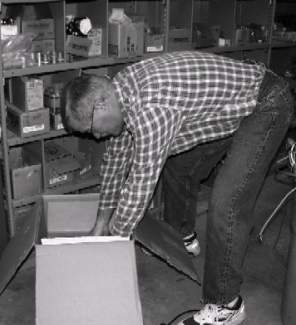 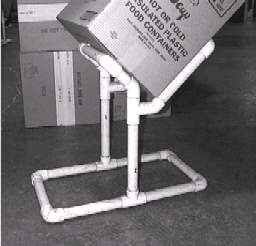 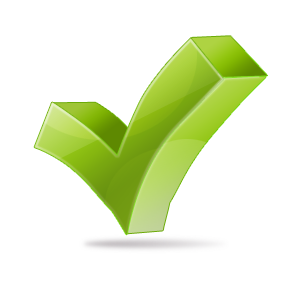 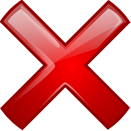 32
[Speaker Notes: This is one example of a simple way to raise and tilt lightweight boxes for easy loading and unloading. It’s a box stand made out of PVC pipe. For $20 worth of pipe and glue, and a little time measuring and cutting with a hacksaw, some workers were able to make their jobs a little easier.]
Awkward Postures - High work
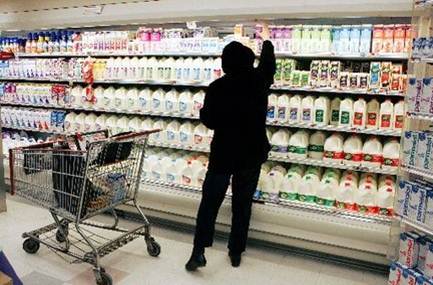 33
[Speaker Notes: If your work is too high, it will result in reaching with your hands overhead or your elbows above your shoulders. It can also result in having to tilt your head back to look up.]
Reducing high work
Use an elevated work platform or rolling stairs
Use tools with longer handles
Limit overhead storage to infrequently used items
Bring the work down and tilt for easier access
34
[Speaker Notes: Here are some simple ways to reduce working up high:
Use an elevated work platform or rolling stairs (“safety ladder”)
Use tools with longer handles
Limit overhead storage to infrequently used items
Bring the work down and tilt it for easier access]
Ergonomics at Work  - Reducing high work
Use a tool with longer handles
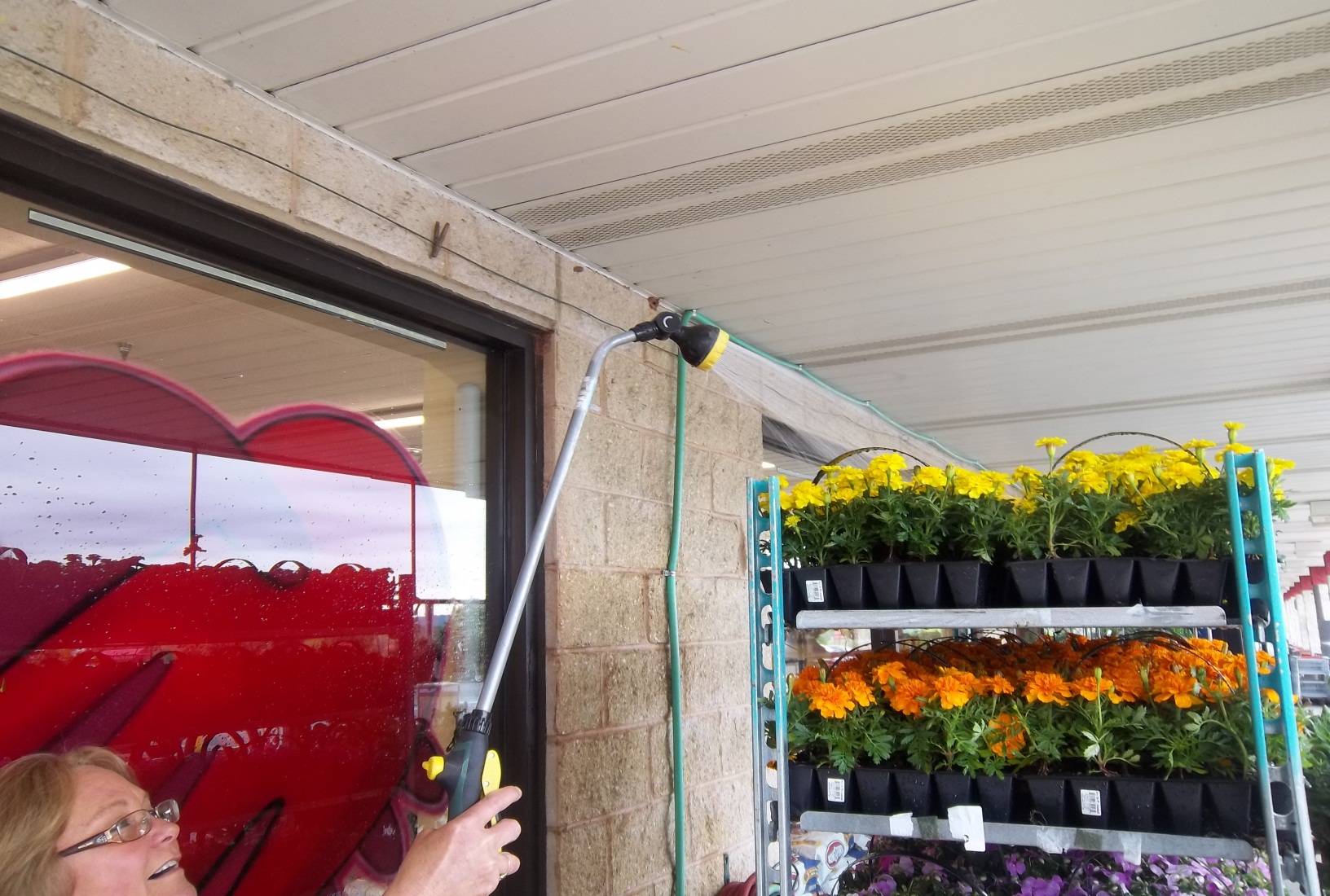 35
[Speaker Notes: Here we see the use of an extender on our garden hose to water the plants that are too high to reach]
Ergonomics at Work  - Reducing high work
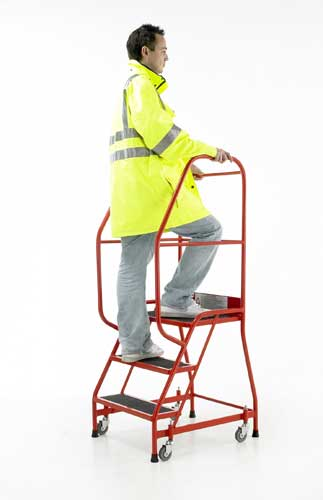 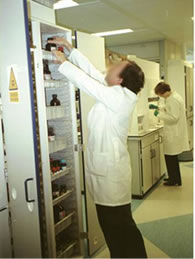 36
[Speaker Notes: Instead of tilting the head back and reaching above the shoulders, a step ladder or mobile stairway can be used.]
Awkward Postures - Reaching
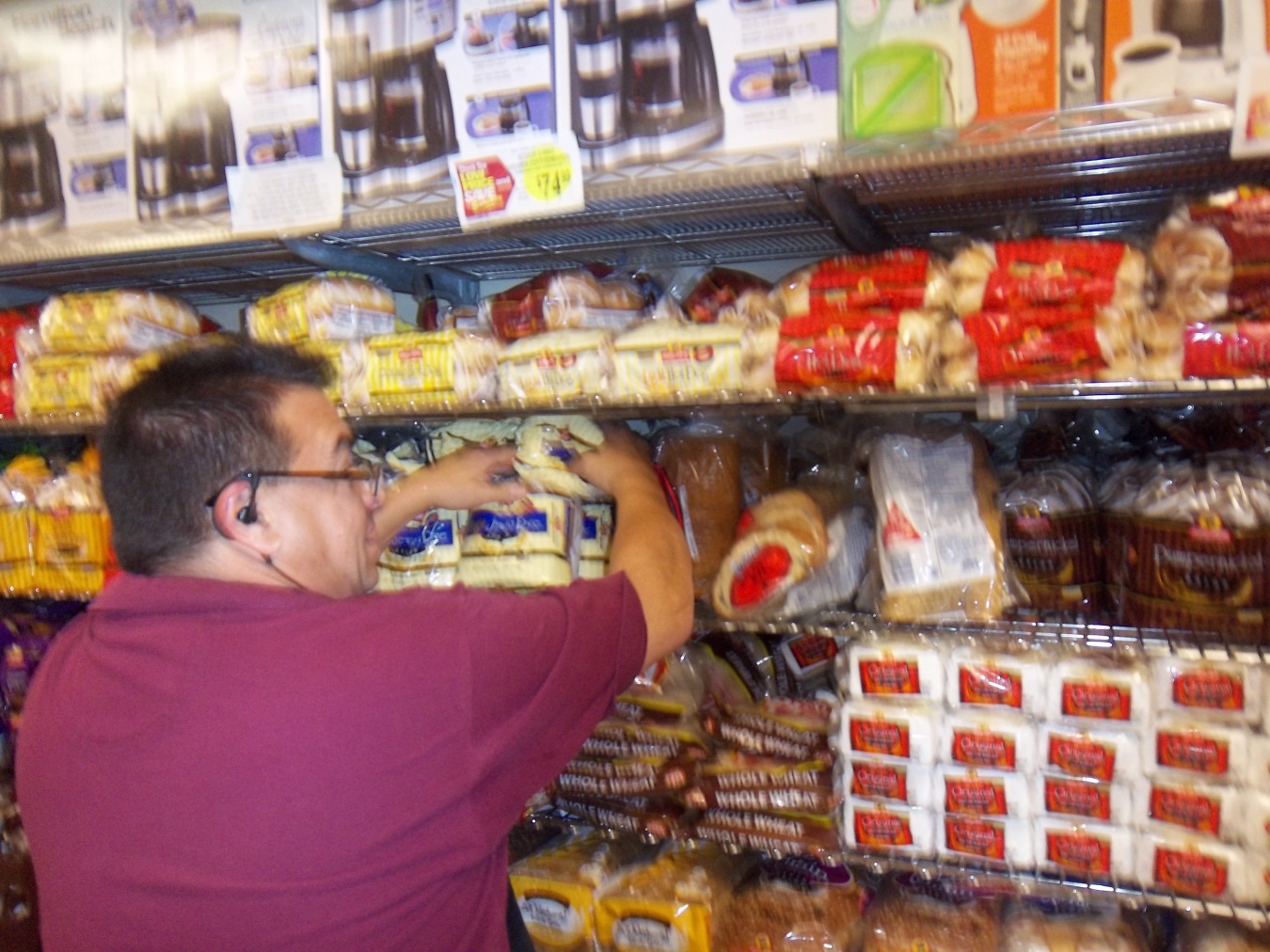 37
[Speaker Notes: Here we see our worker having to reach into the shelves to stock them.
When work is too far away, it results in reaching outside of your comfortable reach zone.
Demonstrating Comfortable Reach Zones:
Have a short person in the class stand up with one shoulder against a flipchart or white board. With a marker in the hand closest to the chart or board, have them draw an arc with their arm out straight (but standing upright and not over-reaching), raising it from hip height up to just above their head. This line shows their maximum reach without bending. Now have a tall person come up and stand in the same spot and do the same thing. They should have an arc that is further away than the shorter person did.

Ask the class: “What do you think would happen if the tall person laid out a workspace that’s comfortable for him (or her) and then you asked the shorter person to work at it?”]
Reducing Reaching
Keep items within close reach 
    (design reach distance for the shortest worker)
Remove obstacles
Use gravity feed racks
38
[Speaker Notes: Simple ways to reduce reach distances:
Keep items within close reach (design reach distance for the shortest worker)
Remove obstacles
Use gravity feed racks (these are racks on shelves with little wheels that allow boxes stored on them to slide forward as the front box is removed. Kind of like taking a can of pop out of the cooler case at a convenience store.)]
Ergonomics at Work  - Reducing reaching
Gravity Feed Racks
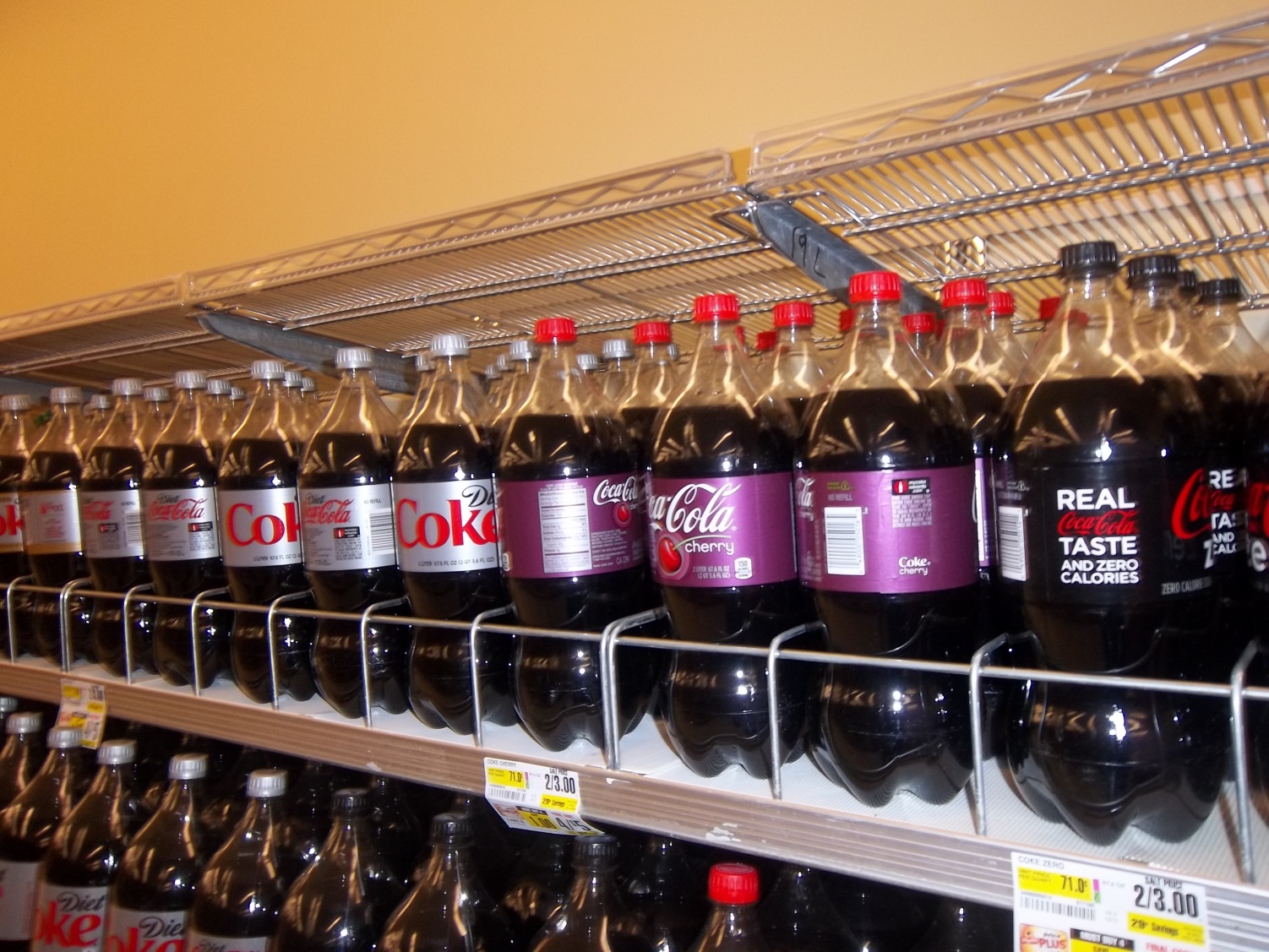 39
[Speaker Notes: This is an example of a remedy for reducing the reaching for a product.  Gravity feed racks]
Risk factors for WMSDs
Hand Intensive Work
40
Hand Intensive Work
Repetitive motions
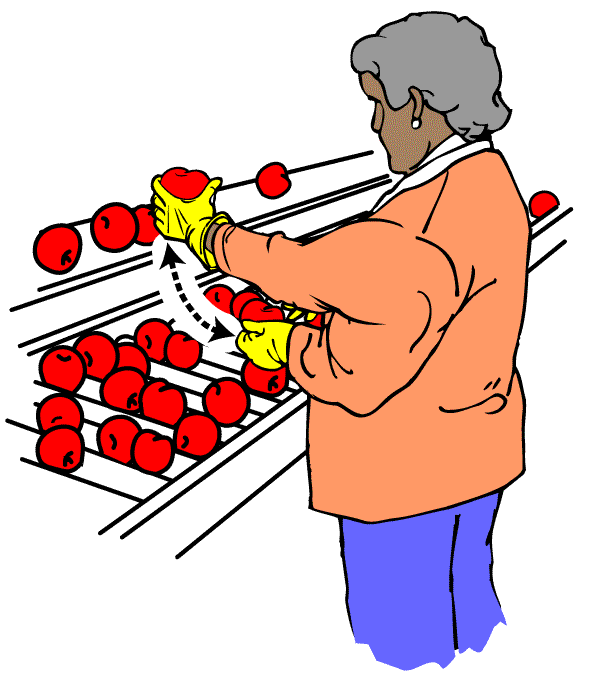 41
Hand Intensive Work – Highly repetitive motion
Making the same motion repeatedly can cause a lot of wear and tear on the joints being used, and if you don’t rest to allow time for them to heal, the damage can just keep building up.
42
[Speaker Notes: Motions are considered highly repetitive when you use the same part of your body to make an identical motion over and over again without pauses.  Most repetitive motions involve the hand, wrist, arm and shoulder, but there are also repetitive motions of the neck and back.]
Reducing repetition
Arrange work to avoid unnecessary motions
Let power tools and machinery do the work
Spread repetitive work out during the day
Take stretch pauses
Rotate task with co-workers if possible
Change hands or motions frequently
43
[Speaker Notes: Repetitive motions may be required by your job.  However, a lot of times you have some control over what motions you make and how often you make them.  Things you can do to reduce repetitive motions include:
Arrange work to avoid unnecessary motions
Let power tools and machinery do the work
Spread repetitive work out during the day
Take stretch pauses
Rotate tasks with co-workers if possible
Change hands or motions frequently]
Hand Intensive Work – Gripping and Pinching
A power grip is 5 times stronger than a pinch grip
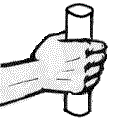 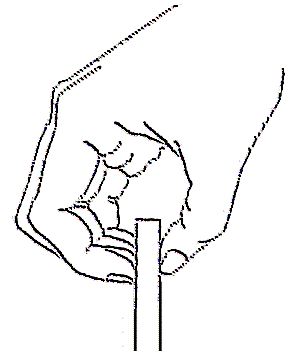 =
10 lbs
2 lbs
44
[Speaker Notes: The amount of force required to grip something depends on a number of factors; one of the most important of these is how you grip it.  Gripping something with the whole hand, called a power grip, is up to 5 times stronger than gripping something with the fingertips, known as a pinch grip.   So, picking up something that weighs 2 pounds with a pinch grip is just as stressful as picking up 10 pounds with a power grip.

Examples, pinch grip:
Pulling large files
X-ray storage
Assembly
Musicians

Examples, power grip:
Fisheries
Carpenters
Staple guns]
Hand Intensive Work – Gripping
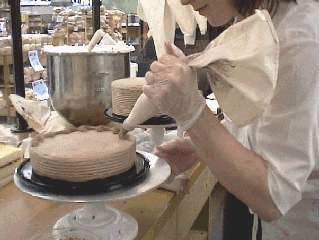 45
[Speaker Notes: Gripping with the whole hand can be a problem if what you are gripping is relatively heavy, such as a tool that weighs more than 10 pounds. Lighter objects may also require a lot of grip force, in other words, squeezing with a force of more than 10 pounds. One example is the cake decorator using a pastry bag filled with thick frosting.]
Pinching with the fingertips
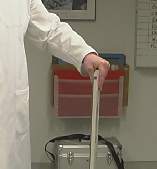 46
[Speaker Notes: Pinching uses much smaller muscles in your hand, so picking up a 2 pound weight this way can be considered high force.  It actually takes 4 lbs. of pinch force to hold a 2 lb object in order to keep it from slipping through your fingers.  You see pinching when using small tools or holding flat objects, such as the x-ray cassettes in this example.]
Other factors
Your grip strength decreases when you:
Bend your wrists 
Pick up slippery items 
Wear poorly fitting gloves
Have cold hands
47
[Speaker Notes: When you bend your wrists, you actually lose a significant amount of your grip strength.  This increases your risk of injury, especially to the wrist and elbow.
(Try this exercise: Have every other person in the room grip a pencil in their hand with their wrist straight.  Have the person next to them try to pull it out. Now have the person with the pencil bend their wrist and have the other person try to pull it out again.  They should be able to pull it out much more easily this time.)

Other things can increase the amount of force needed to hold an object, such as if it’s slippery, or if you wear loose fitting gloves or your hands are exposed to cold, any of which make it difficult to feel what you are gripping.]
Hand Intensive Work – Combinations
RepetitionGripping or Pinching                                Bent wrists


RepetitionGripping or Pinching


Repetition
Risk of injury goes up as you combine  factors
Risk
48
[Speaker Notes: Any combination of the three risk factors for injury in hand intensive work – repetition, gripping/pinching, and bent wrists – will increase your risk of injury if they occur at the same time. Having all three at once creates the highest risk of injury. If you can’t reduce all of the risks, it will help you even if you reduce only one of them.]
OSHA Guidelines for Ergonomics
OSHA has developed industry- or task-specific guidelines for a number of industries based on current incidence rates and available information about effective and feasible solutions
OSHA is conducting inspections for ergonomic hazards and issues citations under the General Duty Clause and issues alert letters where appropriate 
OSHA is providing assistance to business to help them proactively address ergonomic issues in the workplace 
OSHA has chartered an advisory committee to identify gaps in research and application of ergonomics and ergonomic principles in the workplace
49
[Speaker Notes: OSHA has developed industry-specific guidelines for Nursing Homes, Grocery Stores, Poultry Processing, and Shipyards) and describing their major components;
 
OSHA is conducting inspections for ergonomics hazards and has issued citations under the General Duty Clause.]
Remember, OSHA does not have regulations to address ergonomics, only Recommendations and Guidelines
50
[Speaker Notes: Go to OSHA’s website and show them some of the guidelines and e-tools that are used for ergonomics.  www.osha.gov
Refer to the NIOSH lifting equation, http://www.cdc.gov/niosh/docs/94-110/pdfs/94-110.pdf
Also show other available resources:
RULA Employee Assessment Worksheet. (handout copies and briefly explain)
Liberty Mutual Lifting Tables
http://libertymmhtables.libertymutual.com/CM_LMTablesWeb/taskSelection.do?action=initTaskSelection

Do not attempt to teach these tools.  Just show them as a resource.]
What you can do:
Recognize and report signs and symptoms early
Get involved in ergonomics (learn basic ergonomic principles)
Recognize ergonomic hazards
Learn proper work practices and techniques
Use personal protection on the job
51
[Speaker Notes: Next we’ll talk about what to do if you have symptoms of a WMSD and how you can be involved in your company’s efforts to prevent these injuries from occurring.]
Recognition and reporting signs and symptoms
Report signs or symptoms if:

Pain is persistent, severe or worsening
Pain radiates
Symptoms include numbness or tingling
Symptoms keep you from sleeping at night

Fingers blanch or turning white
52
[Speaker Notes: Of course, it wouldn’t make sense to report all the little aches and pains you experience.  But how do you know when symptoms are serious enough to need attention?  Report your symptoms if:
Pain is persistent, severe or worsening.
Pain radiates (spreads or “travels” down an arm or leg.
Symptoms include numbness or tingling.
Symptoms keep you from sleeping at night.
Fingers blanch or turning white” that may indicate potential Hand-Arm Vibration Syndrome

When in doubt, it’s better to report symptoms and be told there’s nothing wrong than to wait too long.
(Discuss your company’s specific reporting policy with the employees at this point.)]
Why is it important to report signs and/or symptoms early?
Acute injuries can easily become chronic injuries and can sometimes lead to disability, even surgery 
Early treatment save time and money and can help return to work early
53
[Speaker Notes: Some WMSDs can be very serious, resulting in lost work days, permanent disability, or even surgery. However, the good news is that early treatment is often very simple and successful.  Therefore, it’s important for your own health to report symptoms as early as you can.]
Getting involved
Look at jobs
Come up with solutions
Work with solutions
Take part in training
Take responsibility for changing the way you do your job
Help to make sure efforts are successful
54
[Speaker Notes: Now that you’ve learned something about ergonomics you can get involved.  Your employer may ask you or some of your co-workers to be involved in our efforts to prevent WMSDs.  For example, you may be asked to help look at jobs with risk factors to see if hazards exist.  Your input can be very helpful, since you are the expert on your job.  

If jobs are found to be hazardous, you may be asked to take part in coming up with solutions.  If you have any ideas on how to fix the job, share them with us.  If changes are made to your job, do the best you can to work with those changes since they’re there for your safety. Once you get used to the changes you may find that they actually make your job easier.  Take part in any training that comes along with the changes, so you’ll be able to adapt quickly.  Your work habits are important, too, so you may need to change the way you do some parts of your job so that you can do them more safely.  You should also try to apply the principles of ergonomics you learn to your home life as well.  Finally, make sure you let us know whether the changes have worked or not.]